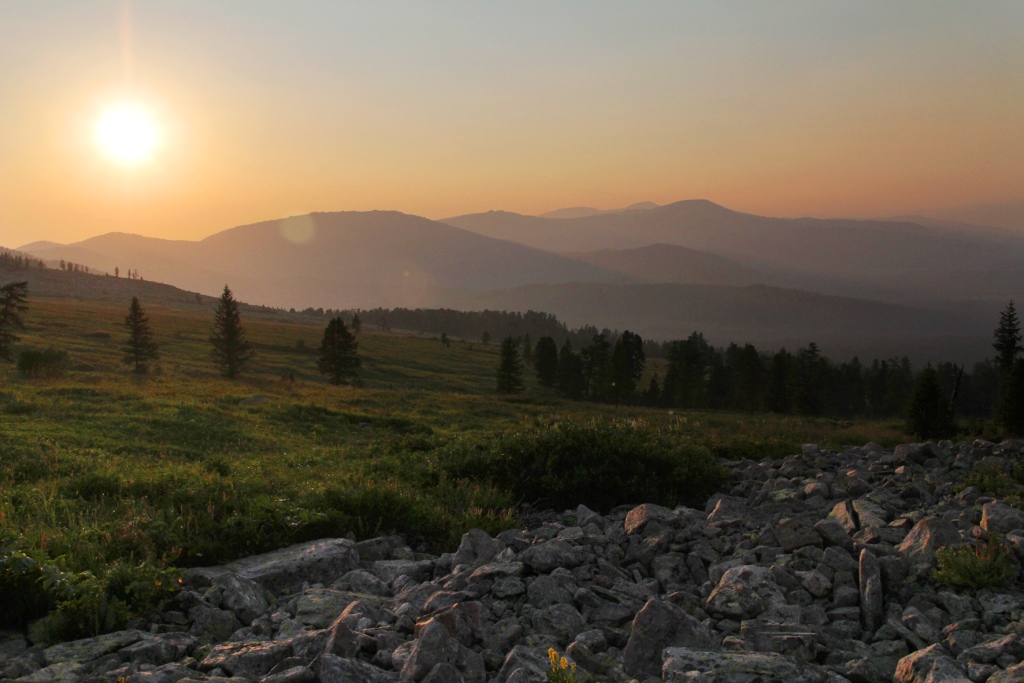 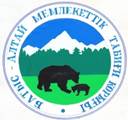 Республиканское 
 государственное учреждение
"Западно-Алтайский
государственный природный
 заповедник"
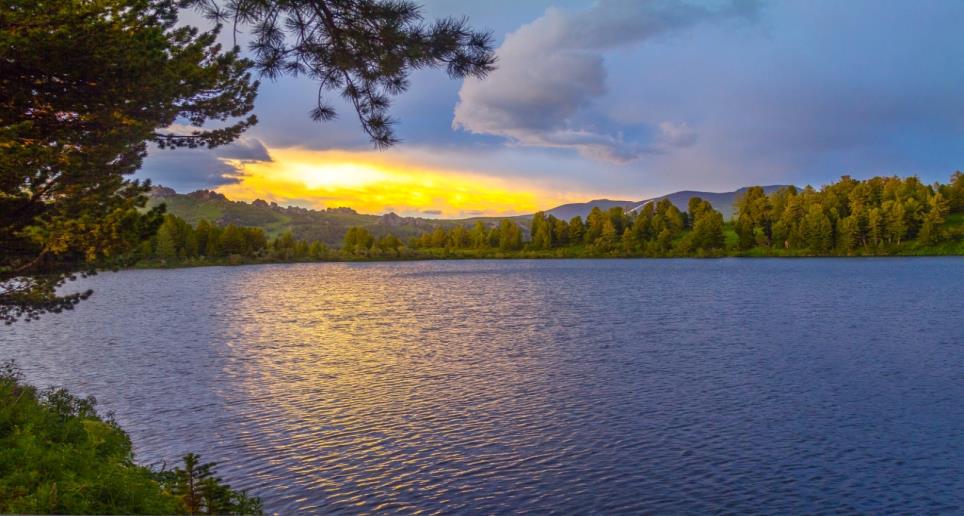 Государственный природный заповедник - особо охраняемая природная территория, предназначенная для сохранения и изучения в естественном состоянии и развитии природных процессов.
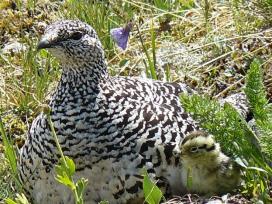 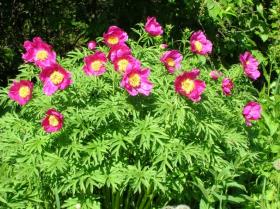 Дата создания Западно-Алтайского заповедника 3 июля 1992  года.
Заповедник создан с целью осуществления функций по сохранению и изучению в естественном состоянии и развитии природных процессов типичных и уникальных экологических систем, биологического разнообразия и генетического фонда растительного и животного мира Западного Алтая.
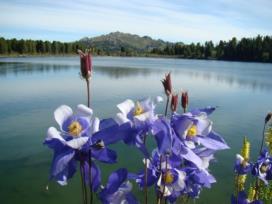 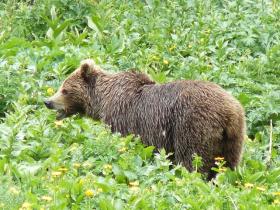 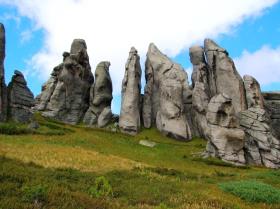 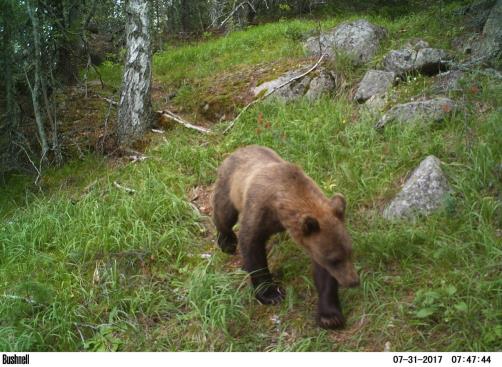 Основные задачи заповедника:
Сохранение в естественном состоянии эталонных природных комплексов и объектов Западного Алтая;
Организация и проведение научных исследований и наблюдений;
Осуществление мониторинга природных процессов, явлений, состояния природных комплексов и объектов заповедного фонда;
Экологическое просвещение
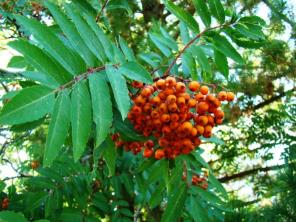 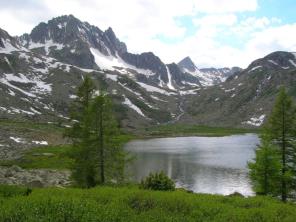 Заповедник находится на северо-востоке
 Восточно-Казахстанской области и граничит с Российской Федерацией
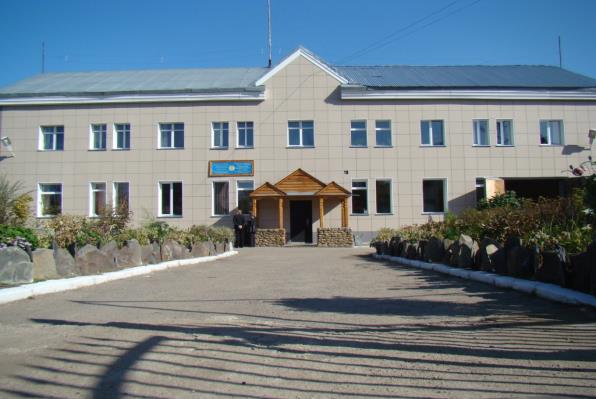 Город Риддер 
ул. Семипалатинская 9
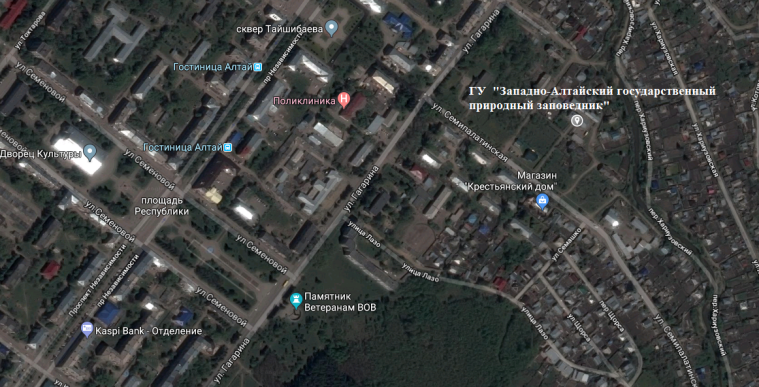 ЗАПОВЕДНИК НАХОДИТСЯ В 48 КМ ОТ Г. РИДДЕР
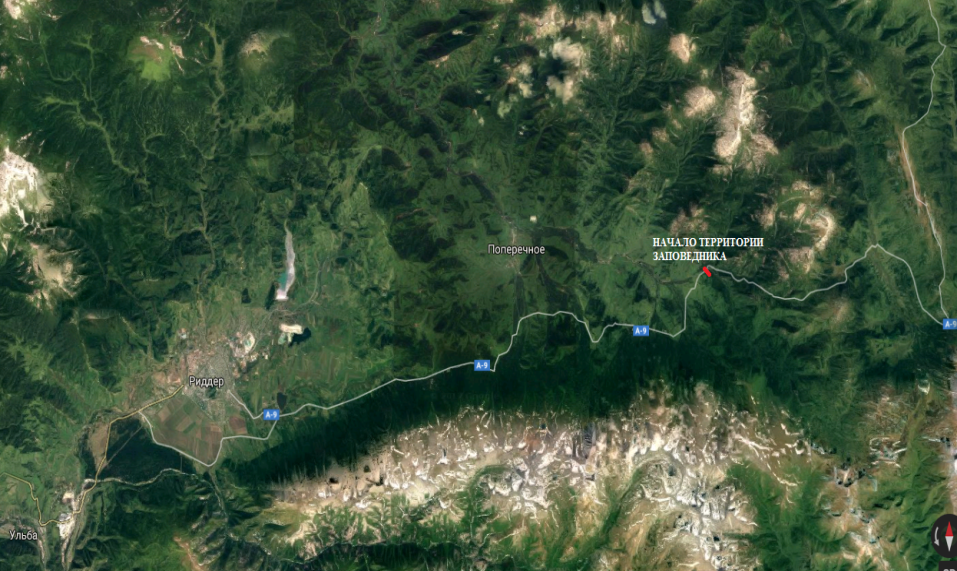 Дорога грунтовая
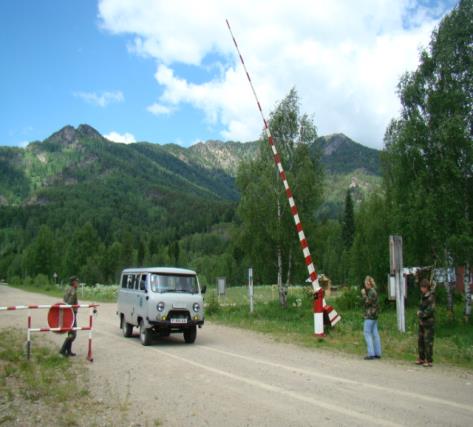 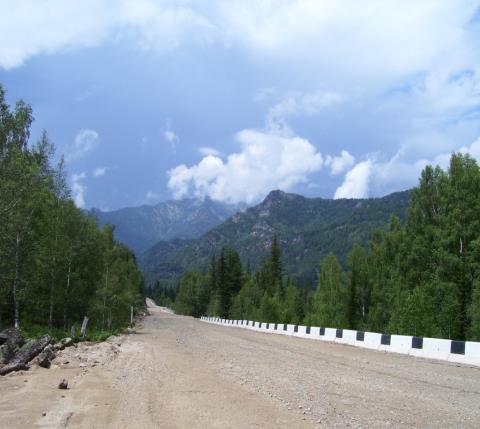 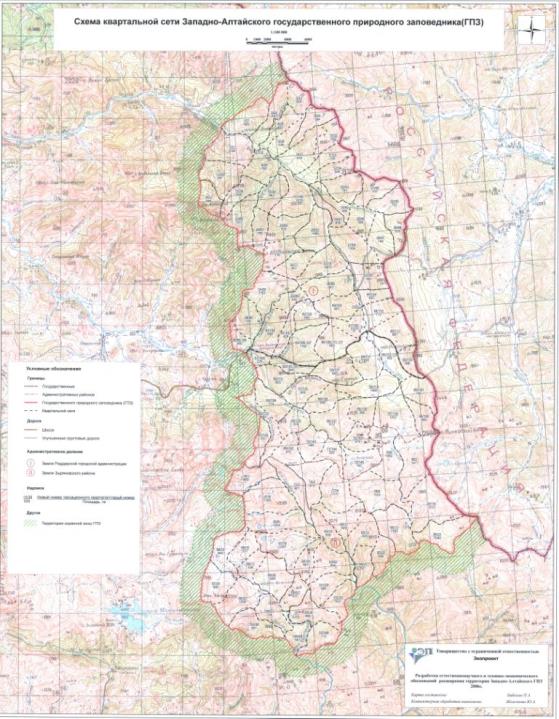 Общая площадь 
заповедника – 86122 га
Из них:
- нелесные угодья – 30164 га,
 лесные угодья – 55958 га,
 покрытые лесом – 49002 га,
- непокрытые лесом – 6956 га.
Территория заповедника поделена на 2 инспекторских участка , 37 обходов.
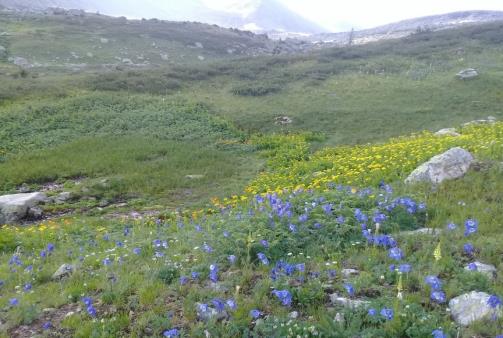 Флора сосудистых растений представлена:
 883 видами из 350 родов и 85 семейств. 
Грибов 237 видов.
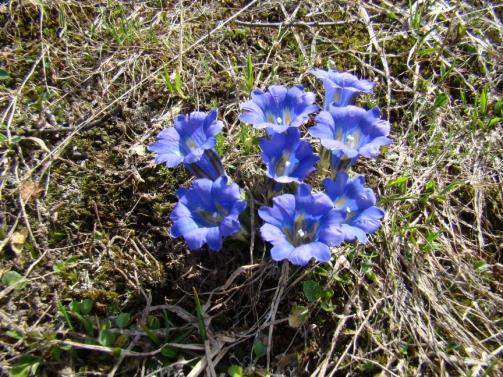 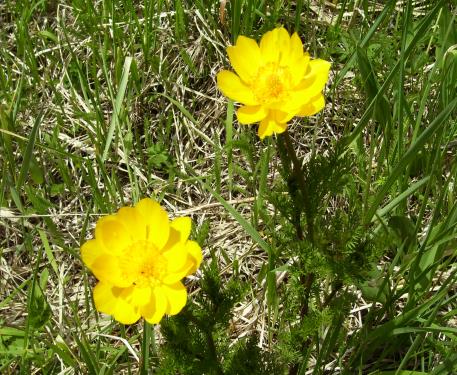 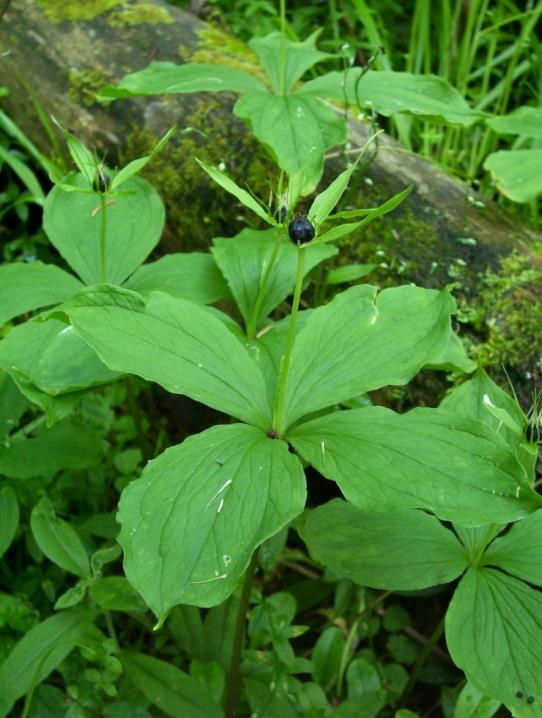 27 видов растений 
занесены в «Красную книгу» Казахстана
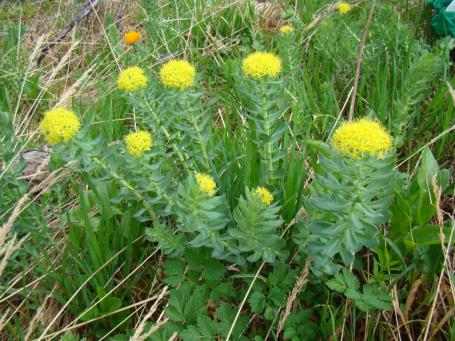 Фауна Западно-Алтайского заповедника
На территории обитает более 230 видов животных.
162 вида – птицы: из них 120 видов – гнездящиеся.
6 видов птиц занесены в красную книгу
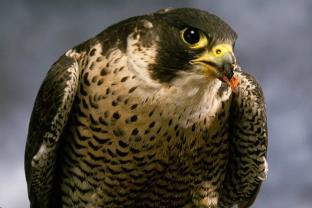 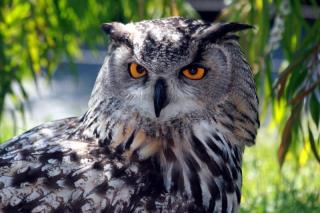 Сапсан
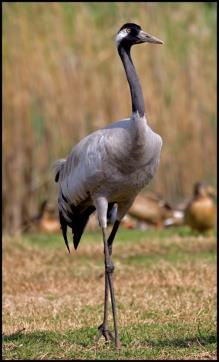 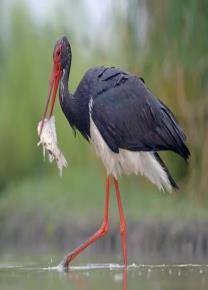 Серый журавль
Филин
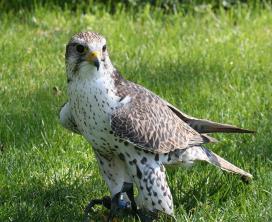 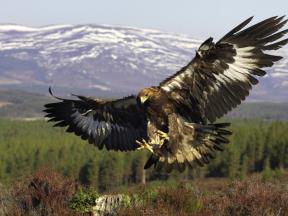 Черный Аист
Беркут
Балобан
57 видов млекопитающих
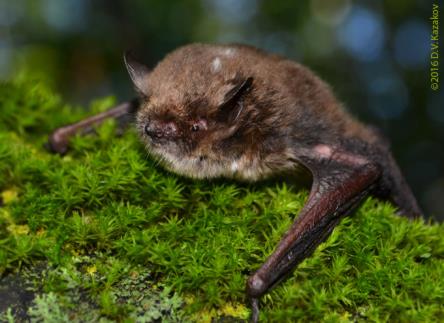 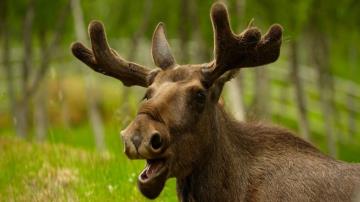 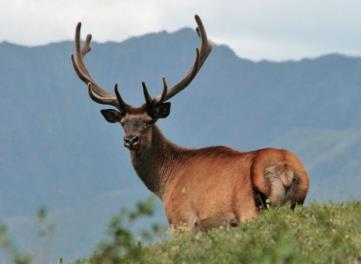 Марал
Лось
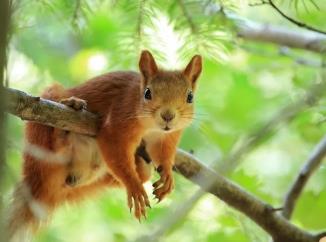 Ночница Иконникова
Белка
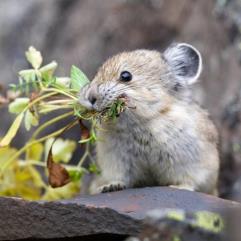 Пищуха
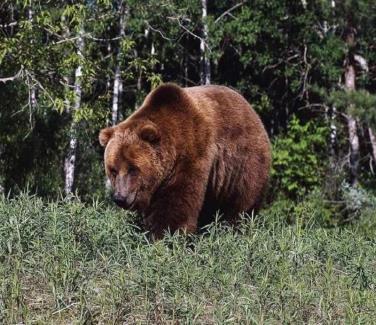 Медведь
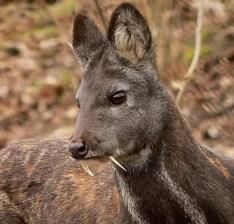 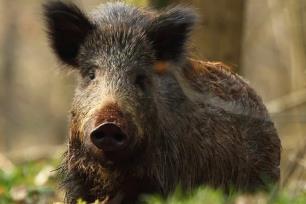 Кабан
Кабарга
5 видов рыб (Таймень в Красной книге)
4 вида пресмыкающихся
2 вида земноводных
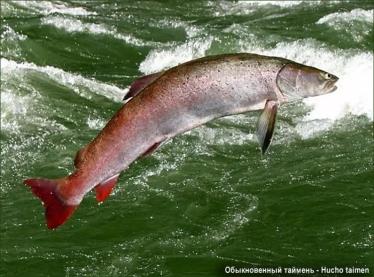 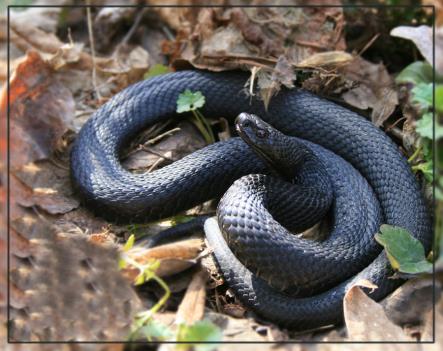 Таймень
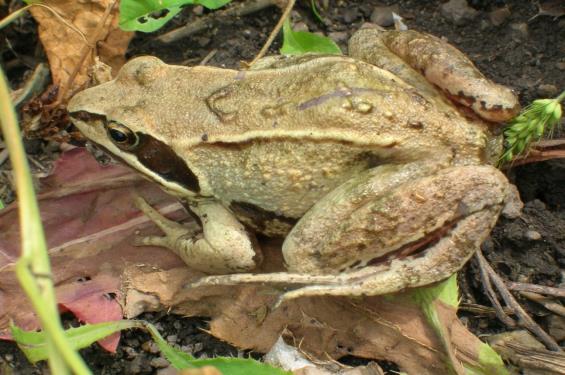 Гадюка
Остромордая лягушка
Организационная структура подразделений 
Западно-Алтайского ГПЗ
Отдел службы
 охраны природных комплексов и объектов
(21 чел)
Руководство  
(3 чел)
Отдел науки, мониторинга, Экологического
Просвещения и туризма
(9 чел)
Отдел финансов и организационной работы
(4 чел)
Отдел службы охраны природных комплексов и объектов
Отдел службы охраны природных комплексов и обьектов обеспечивает охрану территории заповедника, осуществляет надзор за соблюдением установленного заповедного режима и пресечение всех действий, вызывающих нарушение природоохранного режима.
На территории заповедника расположено 7 кордонов для круглогодичной охраны природных комплексов и объектов
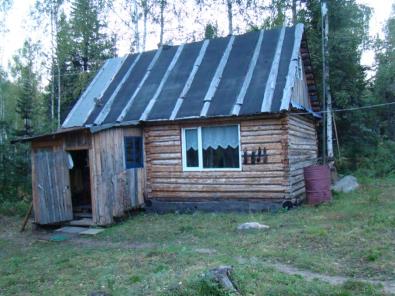 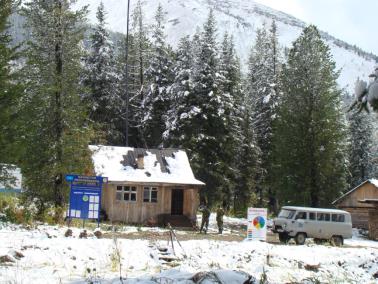 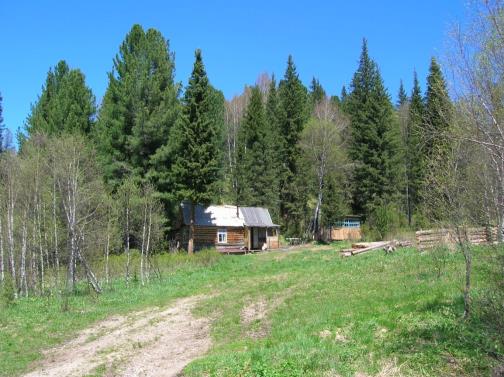 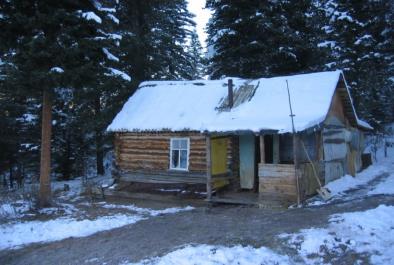 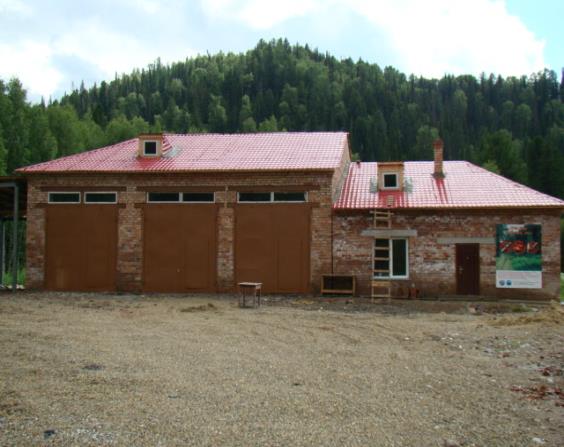 В рамках проекта «Расширение сети ООПТ для сохранения Алтае-Саянского региона», финансируемого Германией, на территории заповедника построенпожарно-химический комплекс и двухквартирный дом-кордон
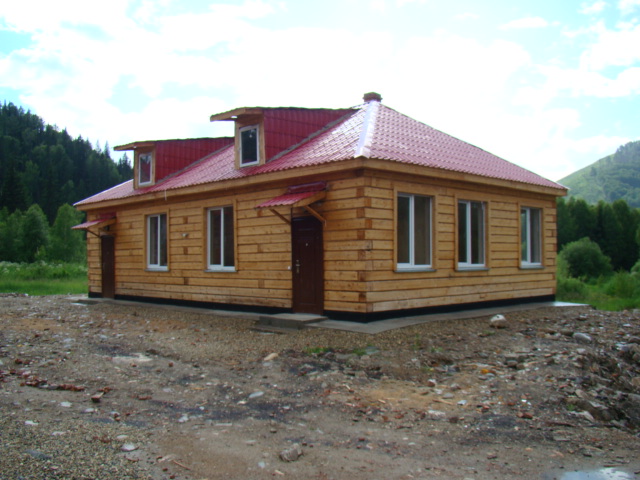 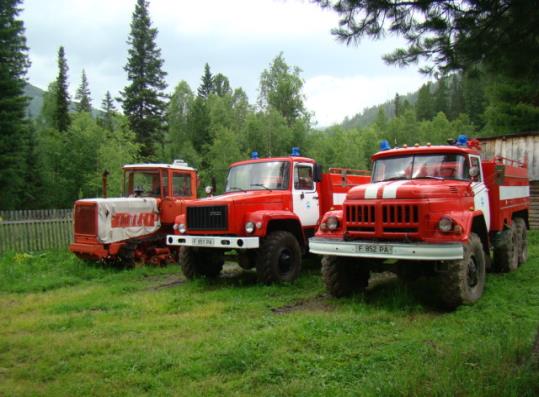 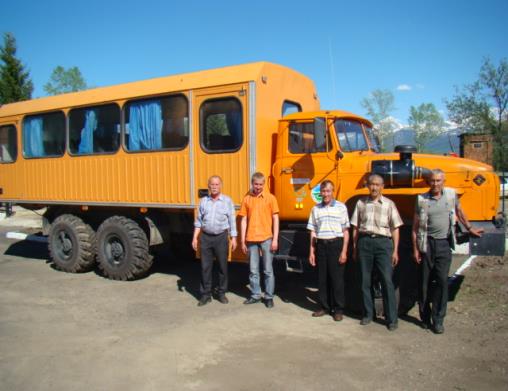 В рамках проекта получено:
 3 малых пожарных комплекса
 Пожарный автомобиль  ГАЗ 33086
 Вахтовый автомобиль Урал
 Тракторы МТЗ-82  и Т-170
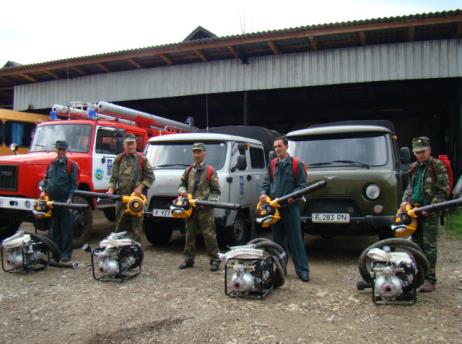 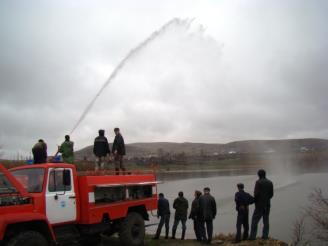 В пожароопасный период 
проводятся практические тренировки 
по тушению лесных пожаров
В пожароопасный период 
проводятся практические тренировки 
по тушению лесных пожаров
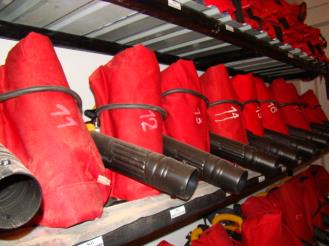 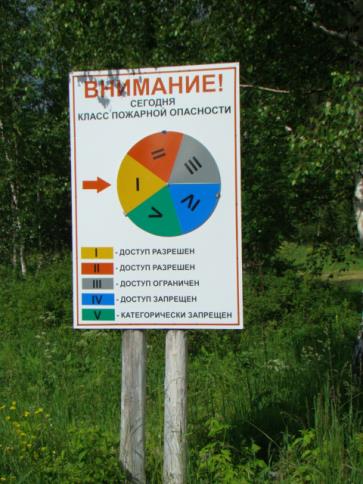 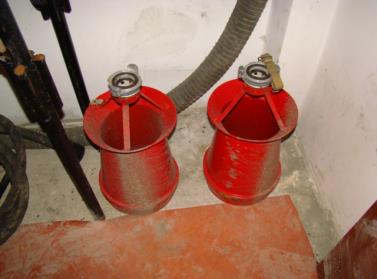 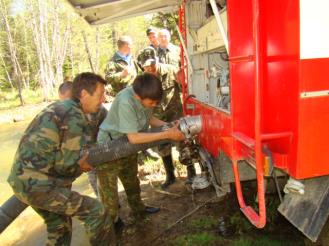 Регулярно проводятся занятия с инспекторским составом
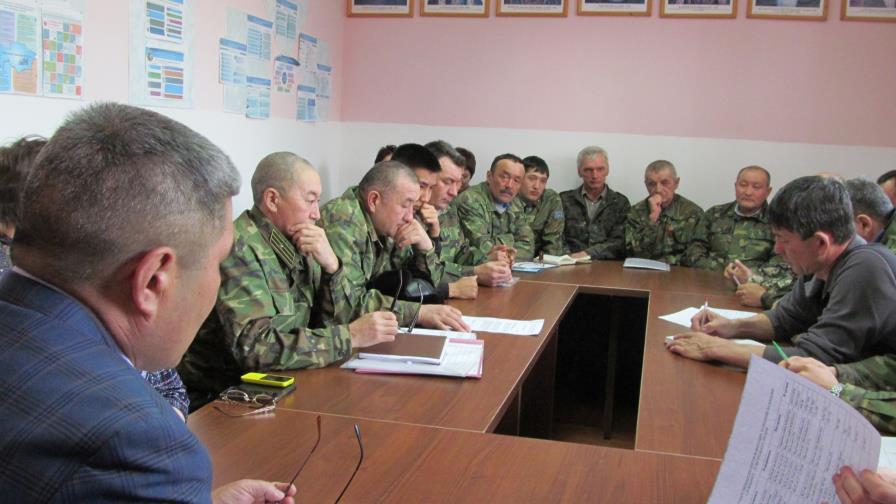 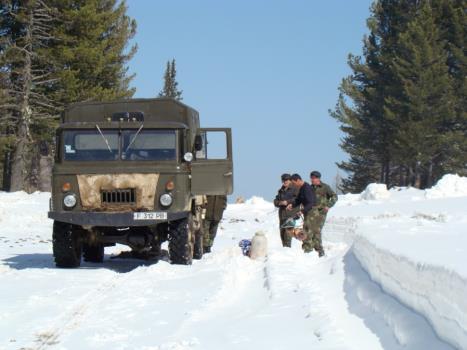 По плану совместных мероприятий проводятся рейды с пограничной службой и ГОВД
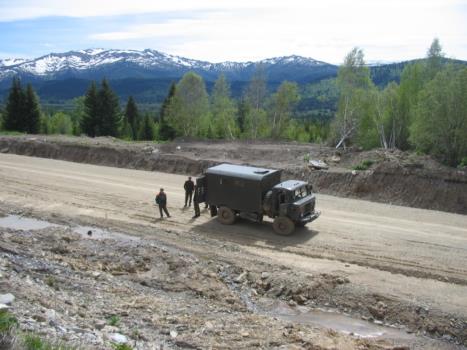 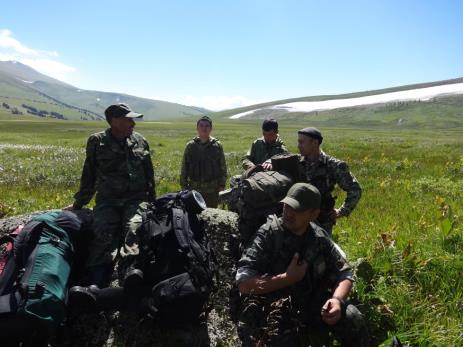 Отдел науки, информации и мониторинга
Проводит исследования, связанные с мониторингом и изучением динамики объектов природно-заповедного фонда, оценки и прогноза состояния природной среды,
Разрабатывает научно обоснованные меры по их охране, 
Изучает естественное течение природных процессов и влияние режимов охраны на экологические системы. 
Участвует в обучении работников службы охраны заповедника по вопросам, относящимся к компетенции отдела. 
Принимает участие в обеспечении практик студентов природоохранного профиля на базе заповедника.
Сбор материала для Летописи природы в основном производят сотрудники отделов: научного и госинспекторами службы охраны, природных комплексов и объектов (СОПКиО). При этом используются данные, собираемые и сотрудниками других научных учреждений, проводящих исследования в заповеднике и на прилегающей к нему территории
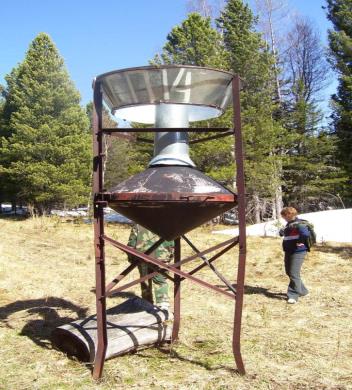 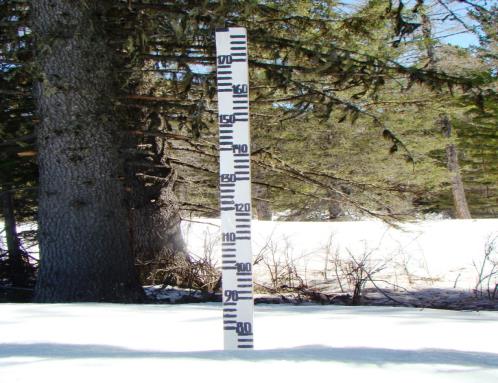 За период с 1997-2017 гг. Западно-Алтайским государственным природным заповедником подготовлено 20 книг «Летописи природы»
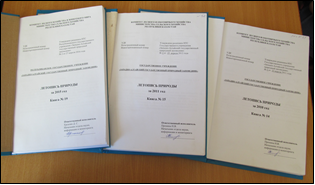 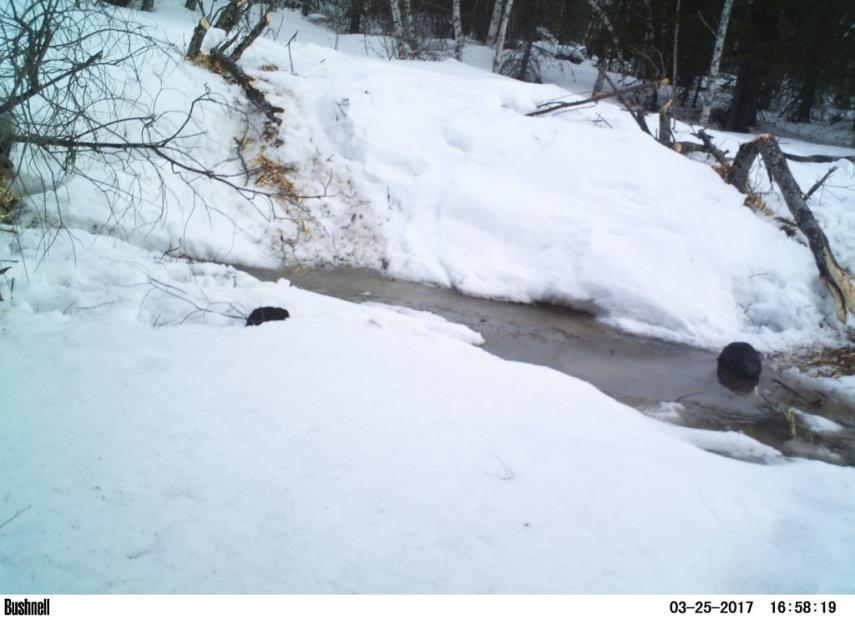 Обыкновенный Бобр
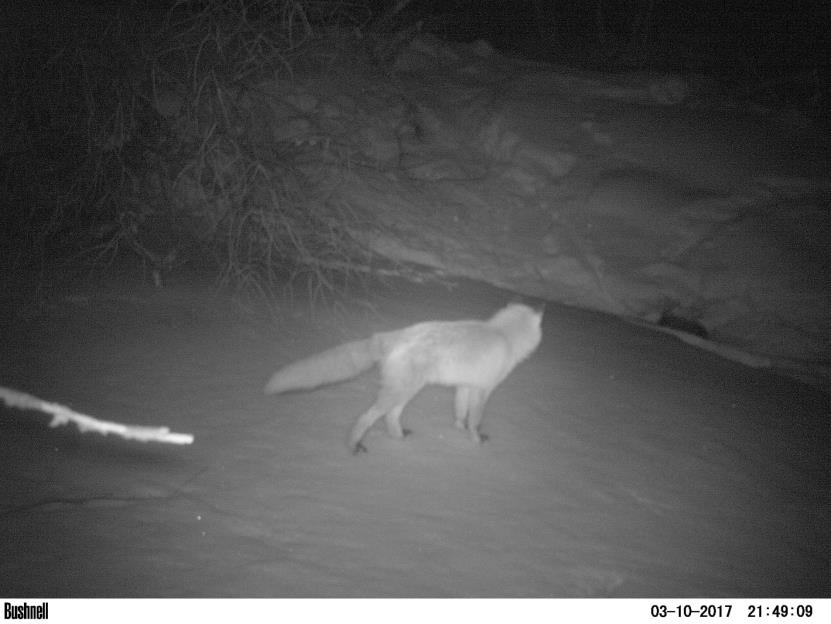 Лиса обыкновенная
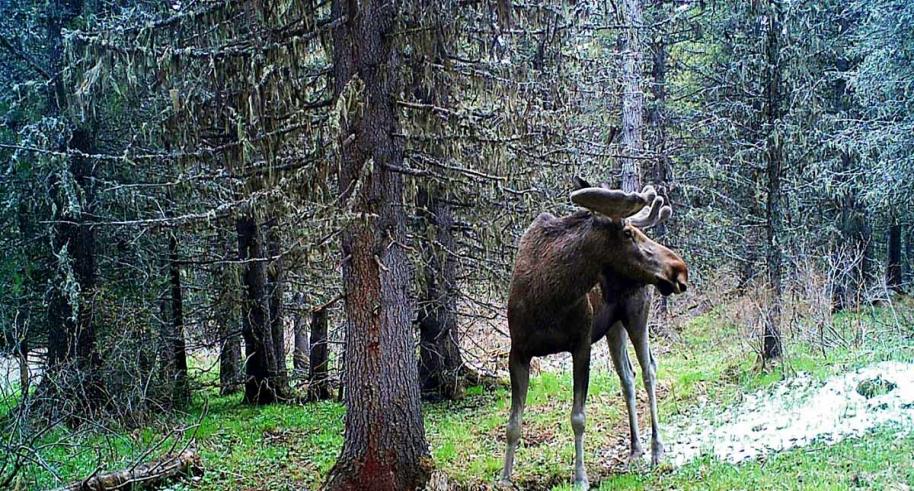 Лось
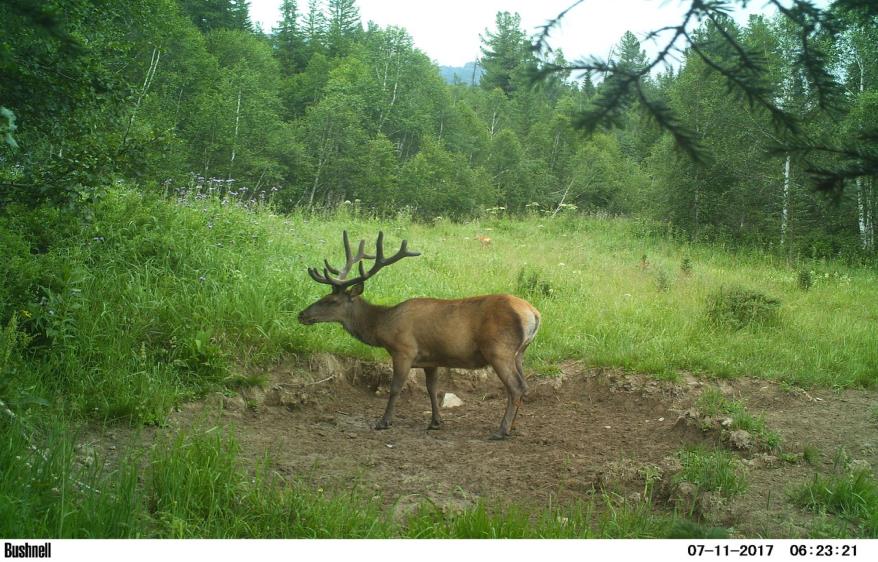 Марал
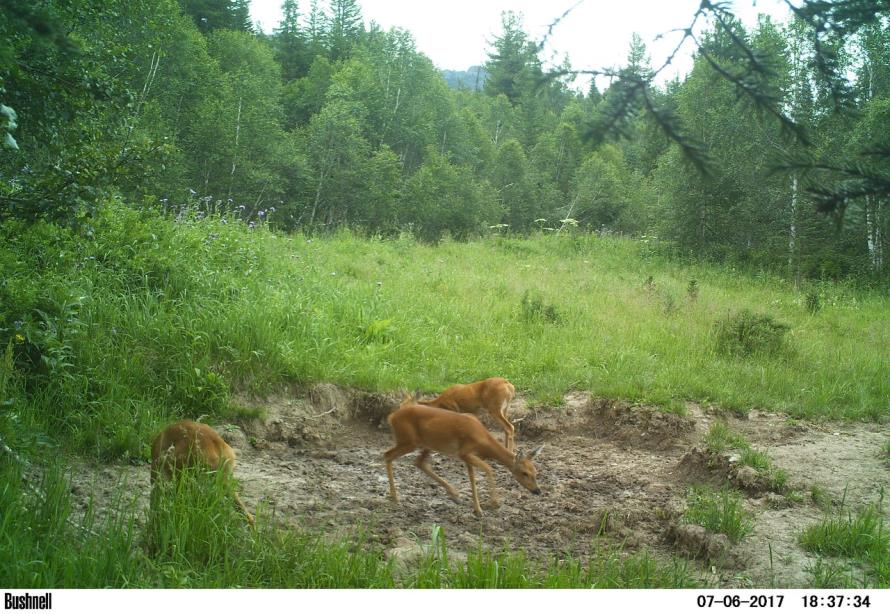 Косуля сибирская
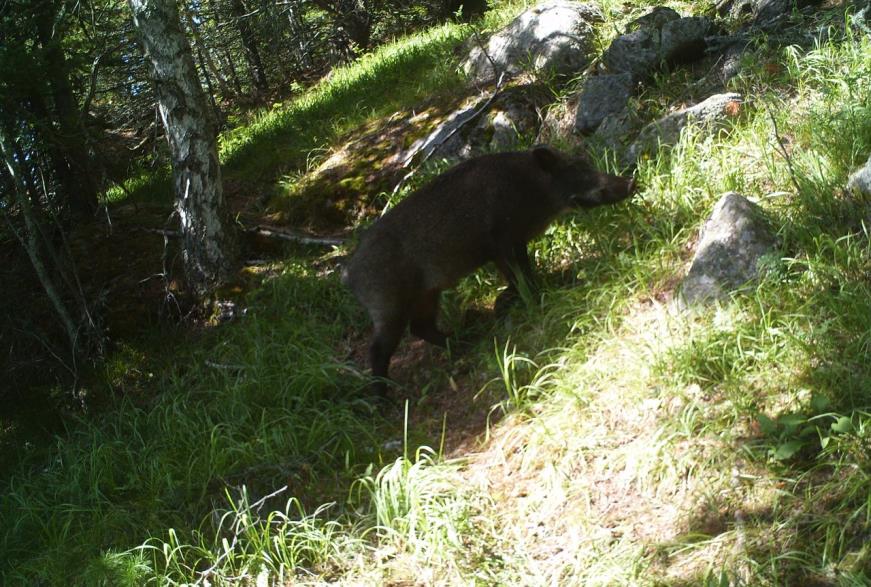 Кабан
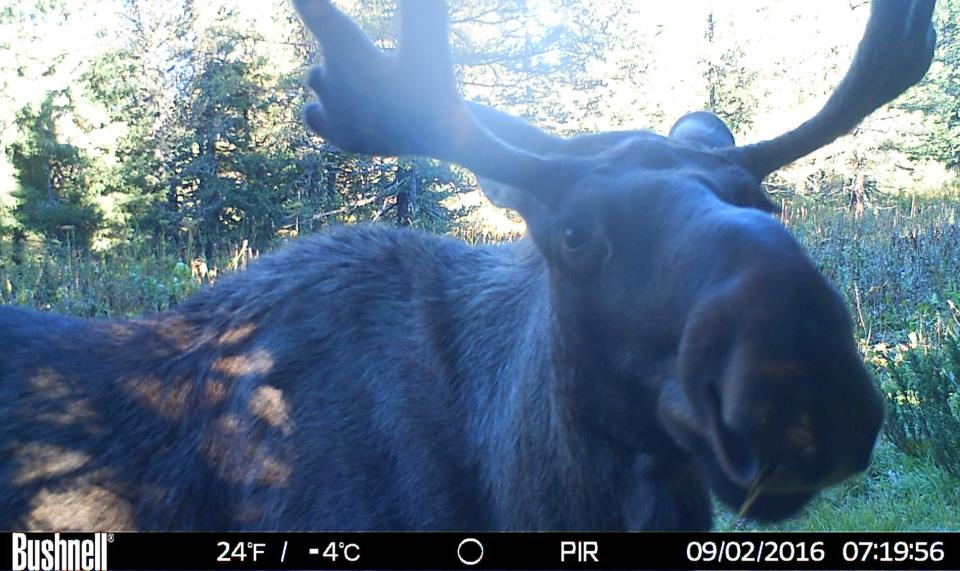 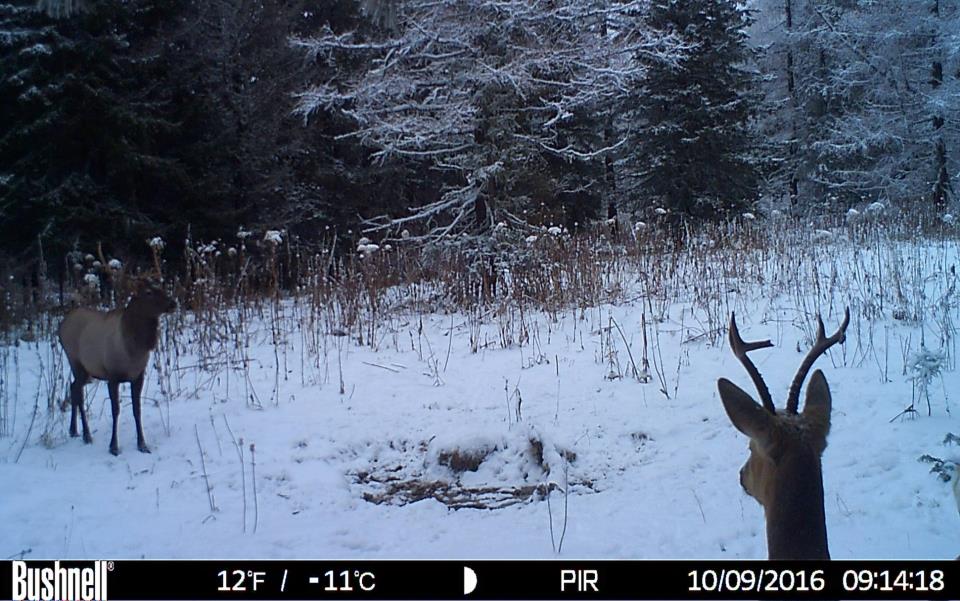 Отдел экологического просвещения и туризма
Организует  работу с населением:
С целью экологического просвещения:
Публикации в СМИ
Проведение лекций, бесед, консультаций
Издание рекламной продукции для агитации
Публикации в социальных сетях
Ежегодно организует акцию «марш парков»
2. С целью развития туризма:
Разработка новых маршрутов
Ежегодный уход за существующими тропами
Сопровождение туристов по маршрутам
Распространение информации о маршрутах заповедника
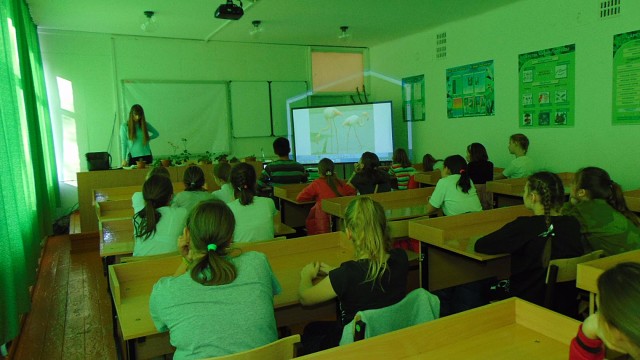 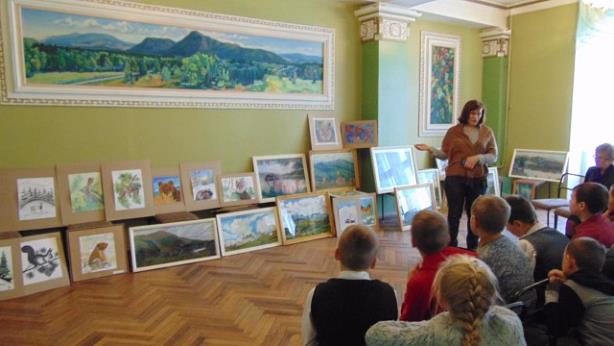 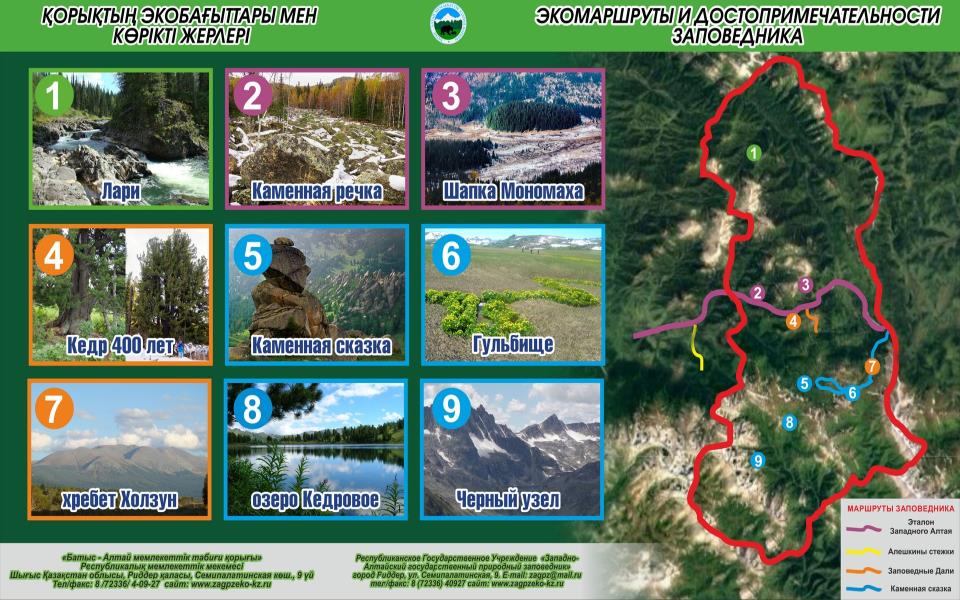 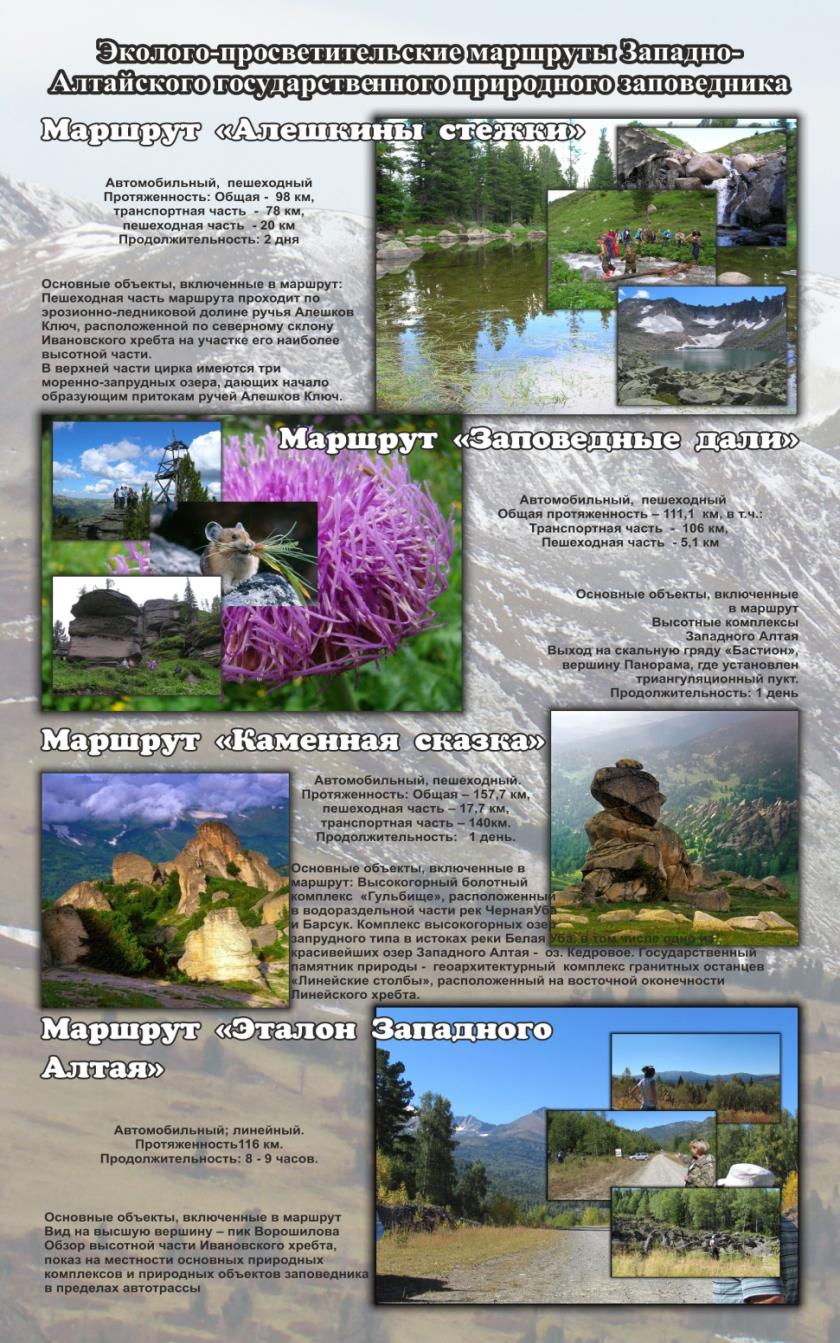 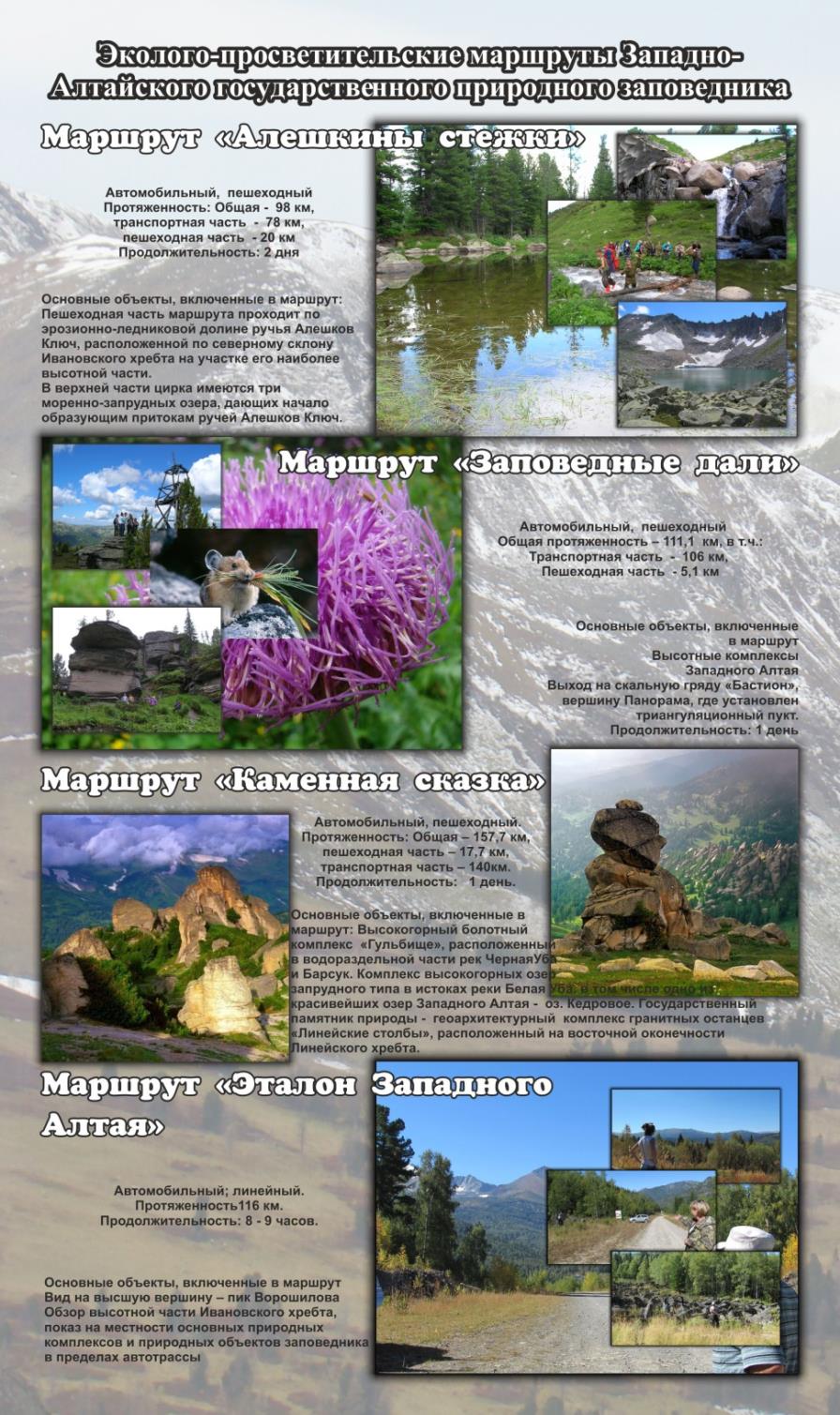 Спасибо за внимание
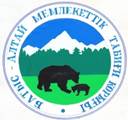